Heather Patenaude
Blue Diamond Wellness Advocate
Are You Treating Your Business
 Like a Business?
What’s the Worth of Your Business?
What’s your average organizational volume?
Multiply that by 12
That’s the worth of your business!
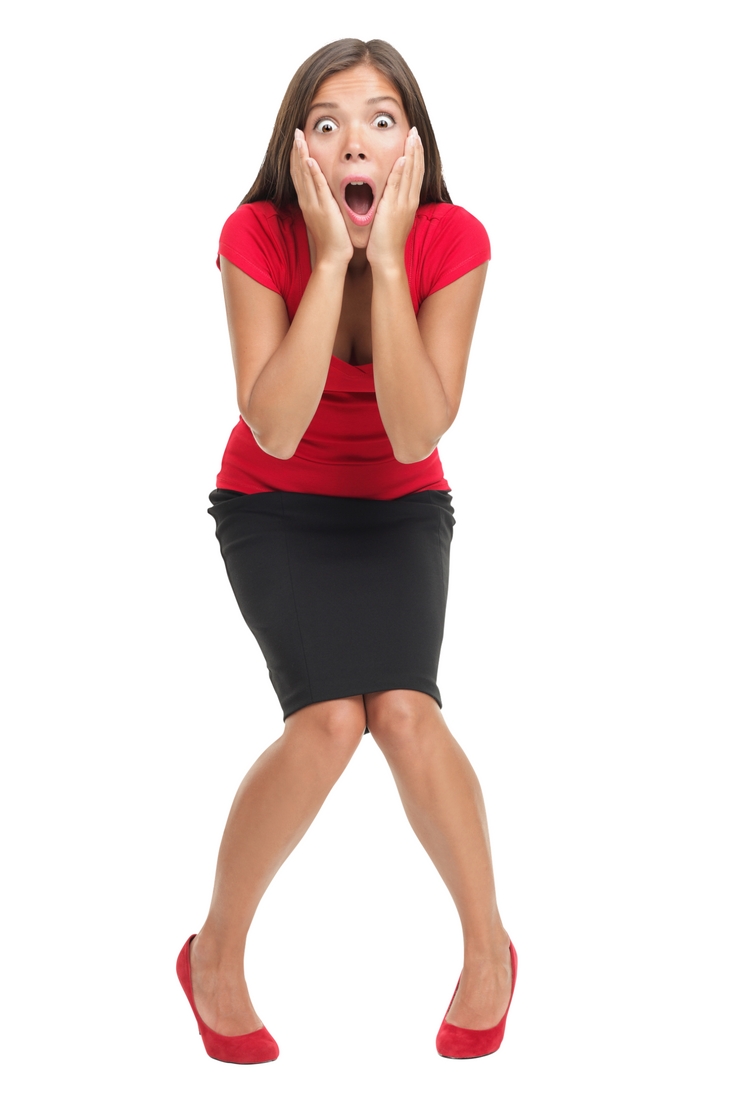 Does this number 
surprise you?
Subtitle here
Let’s do three examples…
Your Average OV is 90,000
Multiply by 12
One Million Dollar Business
Your Average OV is 150,000
Multiply by 12
1.8 Million Dollar Business
Your Average OV is 320,000
Multiply by 12
3.8 Million Dollar Business
How does the CEO of a million + dollar business act, think, and respond?
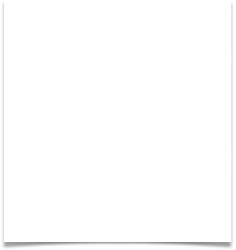 Qualities of a Successful CEO
Set the vision for their company
Plan ahead and prepare based on vision
Work hard to execute the vision
Professional
Carry a lot of responsibility 
Servant leaders
Willing to be uncomfortable
Take responsibility for the success or failure of their business
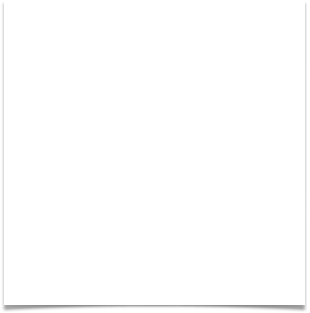 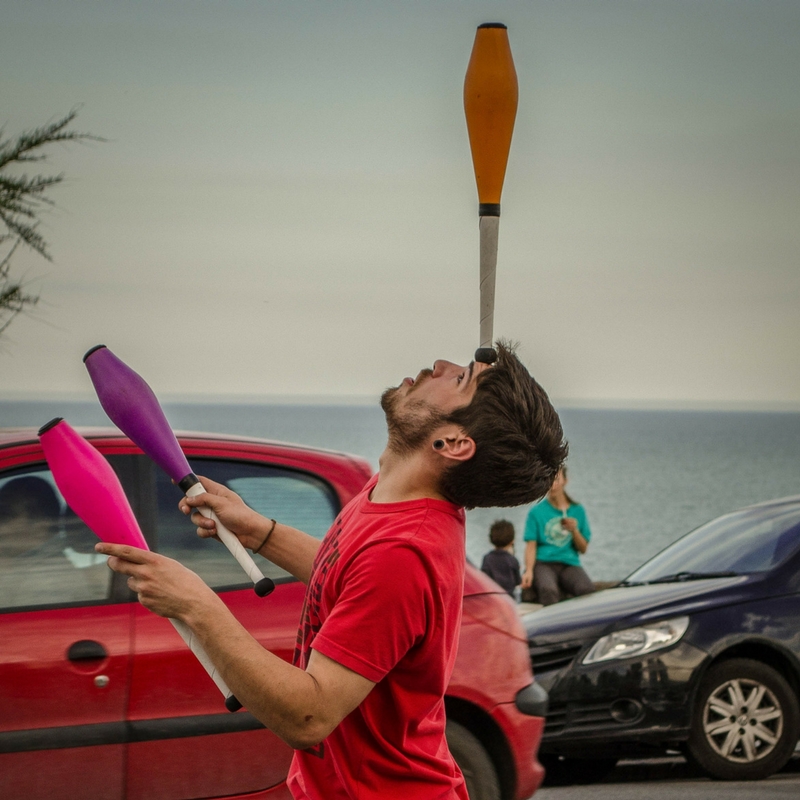 Leadership/CEO: 
Moving Pieces
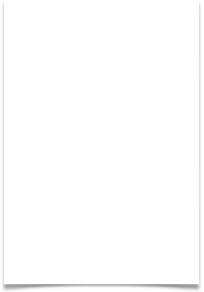 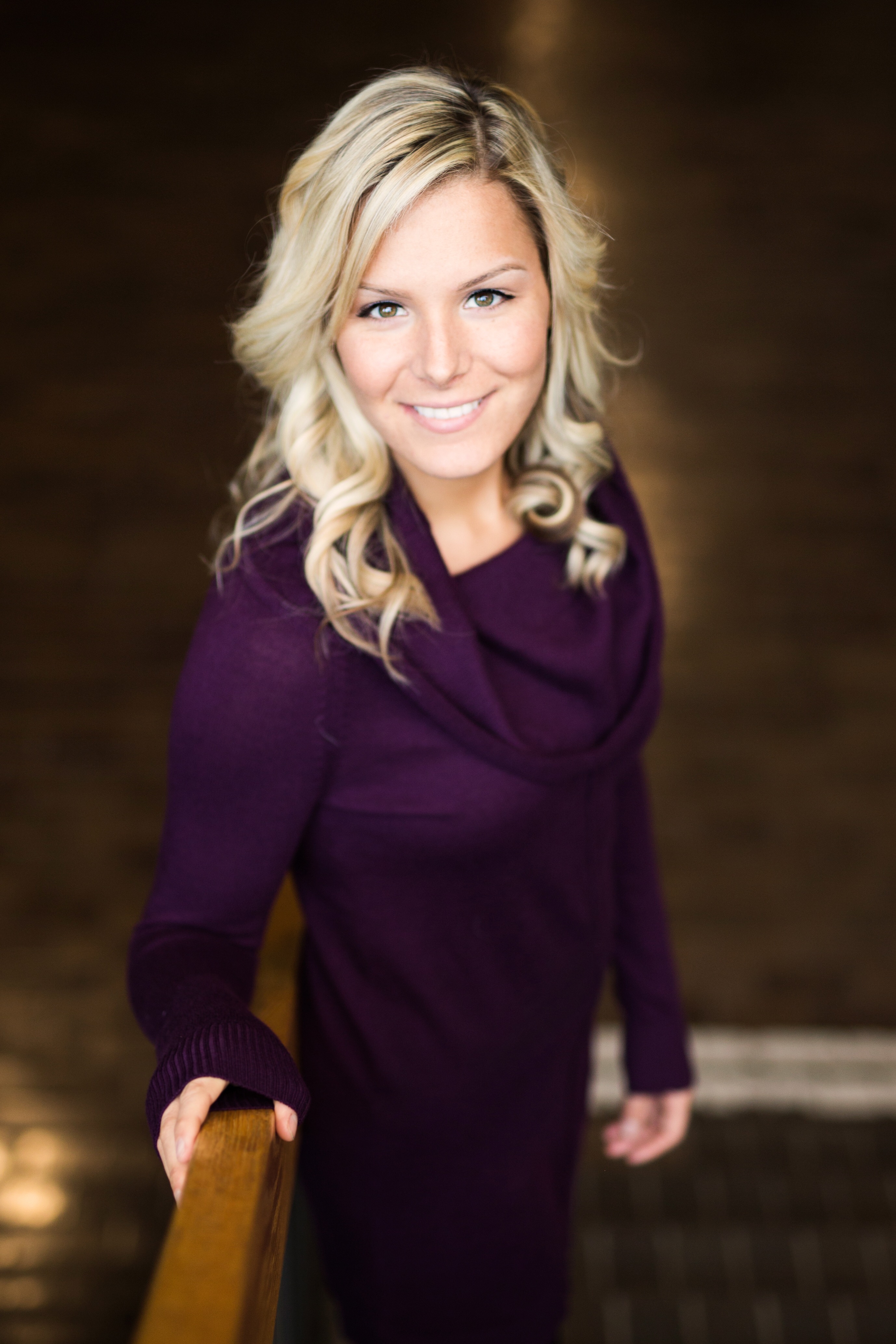 Would You Hire Yourself?
Consistent
Capable 
Committed
Communicate
Community
Ways to Sharpen Mindset
Spend time with excellent people
 Incorporate your Business (hire an accountant and lawyer if you need to)
 Be Intentional 
 Business Budget (i.e. take a salary, taxes, budget, track expenses) 
Know how to find solutions and answers 
Set aside time to strategize and plan 
Lead by example (if you run promotions, do them!) 
Hire people to help you in areas that are not your strengths
Set the vision for their company
Plan ahead and prepare based on vision
Work hard to execute the vision
Professional
Carry a lot of responsibility 
Servant leaders
Willing to be uncomfo
NOW IS THE TIME!

Be the CEO!